“ Держава, проголошена на підставі права самовизначення народів Українською Національною Радою у Львові дня 19 жовтня 1918 р., яка охоплює весь простір бувшої  Австро-угорської монархії, заселена переважно українцями, має назву Західно-Українська Народна Республіка. Простір…покривається… українською частиною бувших австрійських коронних країв Галичини з Володимирією і Буковини та з українськими частинами бувших угорських столиць (комітатів): Спиш, Шариш, Земплин, Уг, Берег, Угоча і Марморош…”(із Тимчасового Основного Закону про державну самостійність українських земель колишньої Австро-Угорської монархії, ухвалений Українською Національною Радою на засіданні 13 листопада 1918 р.)
Ми йдем вперед, над нами вітер віє.
І рідні нам вклоняються жита,
Від радощів у грудях серце мліє –
За волю, край і смерть нам не страшна!
(стрілецький поет Невестюк, 1919р.)
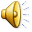 ЗУНР:
Карта Австро -Угорщини 1911 р.:
Землі Австро – Угорщини на які претендувала ЗУНР:
Територія ЗУНР:
Символіка ЗУНР:
Герб ЗУНР:
Прапор ЗУНР:
Документи ЗУНР:
Універсал про акт Злуки ЗУНР і УНР:
Польовий статут УГА 1918 р.:
Марка ЗУНР:
Польська карта польсько-української війни 1918-1919 рр.:
Військове керівництво УГА
Є. Петрушевич – Президент Української Національної Ради, Диктатор ЗОУНР:
Д. Вітовський – перший Держсекретар військових справ ЗУНР:
Військове керівництво УГА:
Генерал М. Омелянович-Павленко – командуючий УГА у грудні 1918 – травні 1919 р.:
Полковник Г. Стефанів – наказний отаман українських військ з листопада по грудень 1918 р.:
Військове керівництво УГА:
Генерал О. Греков – Начальний Вождь Військ у червні – липні 1919 р.:
Генерал М. Тарнавський – Начальний Вождь Військ у липні – листопаді 1919 р.:
Військове керівництво УГА:
Генерал-четар А. Кравс:
Генерал-четар А. Вольф:
“ Пробоєвий “ (штурмовий) курінь 1-ої бригади УСС, серпень 1919 р.:
Зовнішній вигляд старшин та підстаршин УГА:
Отаман УСС Семен Горук:
Український старшина біля Львівської ратуші:
Кепі, мазепинка, сталеві шоломи, персні - печатки, старшинські привіски, пряжки та кокарди в/сл. УГА:
Знаки розрізнення підстаршин і старшин, відзнаки, нагороди та емблеми в/сл. УГА:
Поручники, знак, петлиці розрізнення,  четар	 артилерії.      1919 р.:
Булавний десятник артилерії, сотник артилерії, полковник піхоти, генерал – четар . 1919 р.:
Військовий священик, військовий льотчик, старшинські мундири УГА із Королівського музею армії та військової історії Бельгії:
Реконструйовані мундири генерала – четара та вояка УГА:
Реконструйовані мундири та зброя вояка – вістуна УГА:
Диктатор ЗОУНР Є. Петрушевич в оточенні військовиків УГА. Бердичів. 7 жовтня 1919 р .:
Український літак, весна-літо1919 р.:
“ Ньюпор ” УГА на авіазагону УГА (Красне) та четар М. Білобрам біля “ Сальмсон 2А2”. Літо 1919 р.:
Зарубіжні зразки літаків, які були на озброєнні авіазагонів УГА в 1919 р.:
Повітроплавний підрозділ підполковника Козакова при ІІІ Галицькому корпусі 16.04.1919 р.:
Бронепоїзд УГА “ Вільна Україна “, 1919 р.:
Кіннота 6-ої бригади. Вінниця. 21.11.1919 р.:
Пробоєва (штурмова) чета Гуцульського куреня. Під Львовом, поч. 1919 р.:
Бронеавтомобіль “ Черник “ у Сихові, з автодивізіону січових стрільців:
Гарматна обслуга Січових Стрільців. Підбитий польський танк на вулиці Львова. Листопад 1918 р.:
Вуличний бій у Львові. Мал. Л.Перфецький. Листопад 1918 р.:
Військове керівництво Польської армії:
Ю. Пілсудський:
Генерал Війська Польського 	Ю. Галлер. Світлина 1919 р.:
Вахмістр ескадрону карабінерів Легкої бригади 3-го Польського корпусу. Молодший підофіцер стрілецького полку 2-го Польського корпусу. Квітень – травень 1918 р.:
“ Трикутник смерті “, Чортківська наступальна 		операція (офензива) УГА. Завершення окупації Галичини Польщею (червень-липень 1919 р.):
Бій під Чортковим з польською армією генерала Галлера у червні 1919 р. Мал. Л. Перфецький:
Січові стрільці у бою. Мал. Е. Козак. 1920-ті рр.:
“ Гармати вперід !“. Мал. І. Іванець:
“ В атаку! “. Мал. І. Іванець. 1920-ті рр.:
Наскок кінноти УСС під Ласківцями. Мал. Л.Перфецький:
У поході на Бершадь. Мал. І. Іванець. 1920-ті рр.: